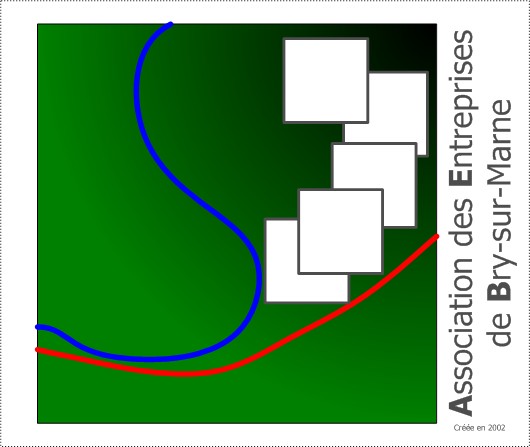 Création en Novembre 2002
50 adhérents
Association des Entreprises de Bry-sur Marne
Hôtel de Ville
1 Grande Rue Charles De Gaulle 
94360 Bry-sur-Marne
Tél. 01.45.16.68.41 -Fax 01.45.16.68.48 -
Les axes de developpement
Lancement Site Emploi
Actions pour sa promotion et aider les entreprises à recruter
Etude pour un service de restauration partagée
Mutualisation de service social
Cessions d’entreprises : 
Favoriser la pérennité des entreprises en accompagnant les entrepreneurs cédants 
Aider les jeunes à trouver leur stage à Bry
Aider les jeunes créateurs d’entreprises à développer leur projet
Travailler en partenariat avec la mairie sur ces projets à destination des entreprises
Postes a pourvoir
Président 
Vice - Président
Secrétaire Général
Trésorier 
Secrétaire 
Secrétaire adjointe
Responsable de la communication
Chargée des Relations extérieures 
Responsable Informatique
Responsable « emploi » 
Responsable Organisation et logistique
Responsabilités et ateliers
Opérations Cartes sur Tables : 
Repas des Entrepreneurs :
Petits-déjeuners Conférence :
Aide aux jeunes entrepreneurs :
Signalétique des entreprises dans la ville :
Projet Crèche d’entreprises :
Emploi :
Site Internet :
Communication :
Relations avec les partenaires :
Relations avec la mairie : 
Atelier Sécurité :
Evènements sportifs :